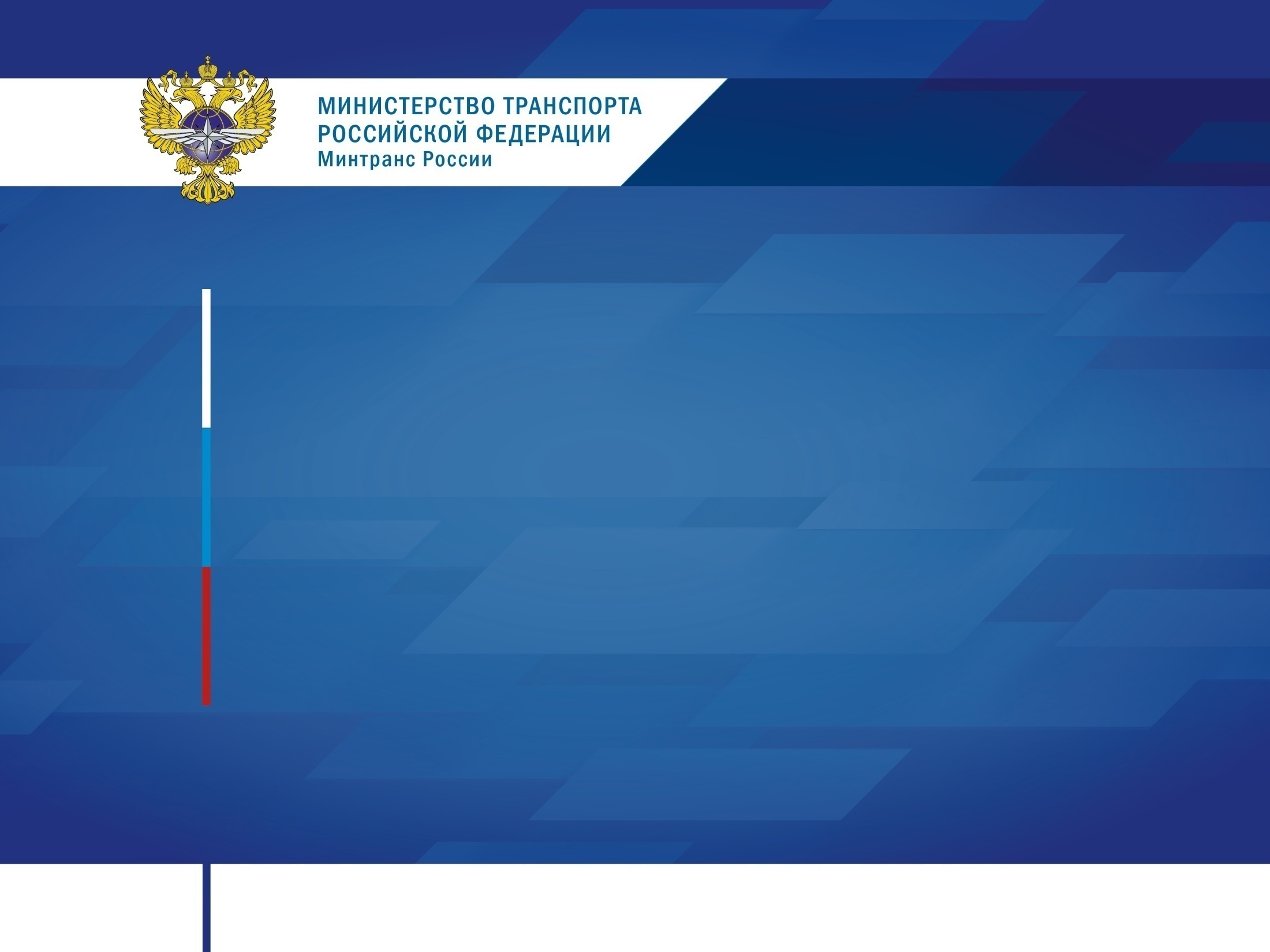 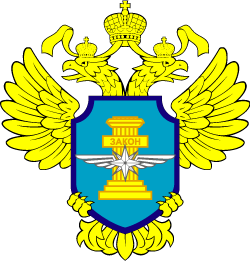 Федеральная 
служба по надзору 
в сфере транспорта
Северо-Восточное межрегиональное управление государственного автодорожного надзора
Результаты 
правоприменительной практики 
и соблюдения обязательных требований 
в сфере автомобильного транспорта 
за 9 месяцев  2022 года.
23 ноября 2022 года
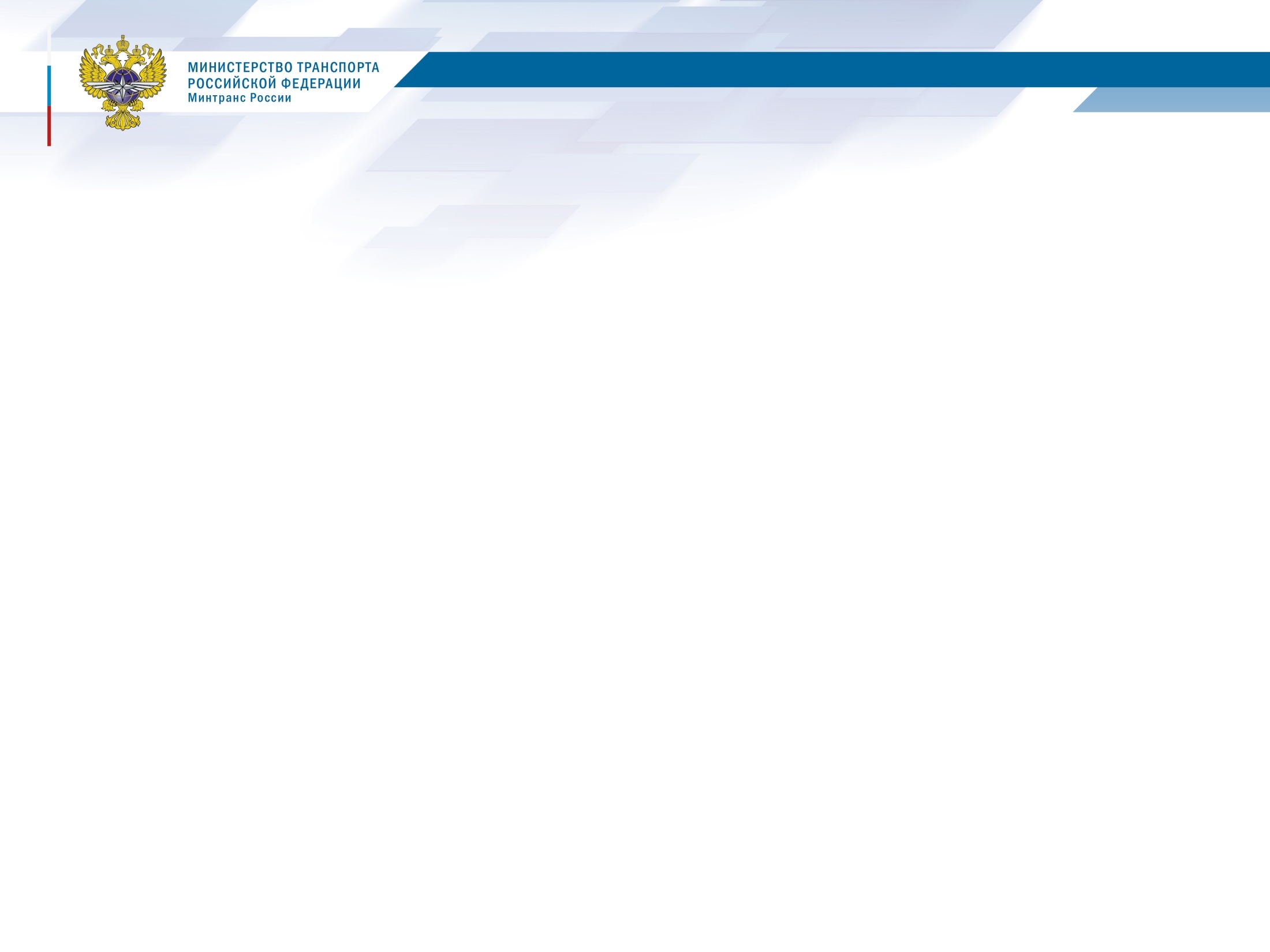 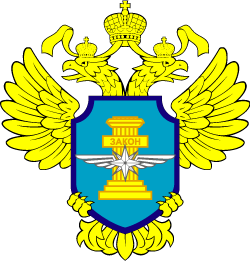 Федеральная служба по надзору в сфере транспорта
2
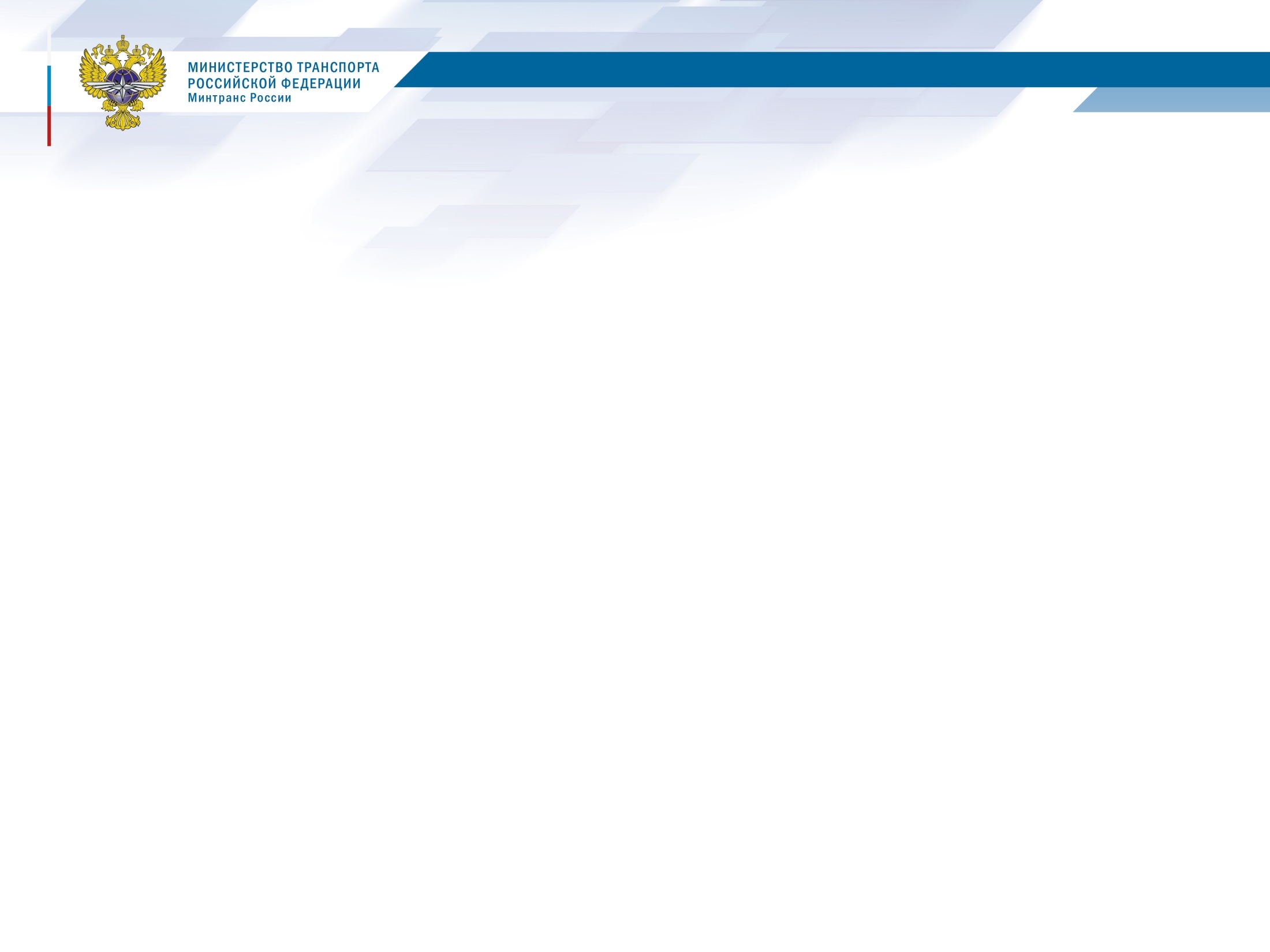 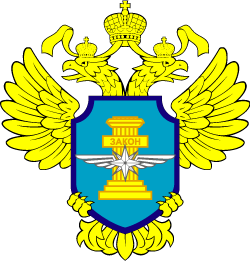 Федеральная служба по надзору в сфере транспорта
3
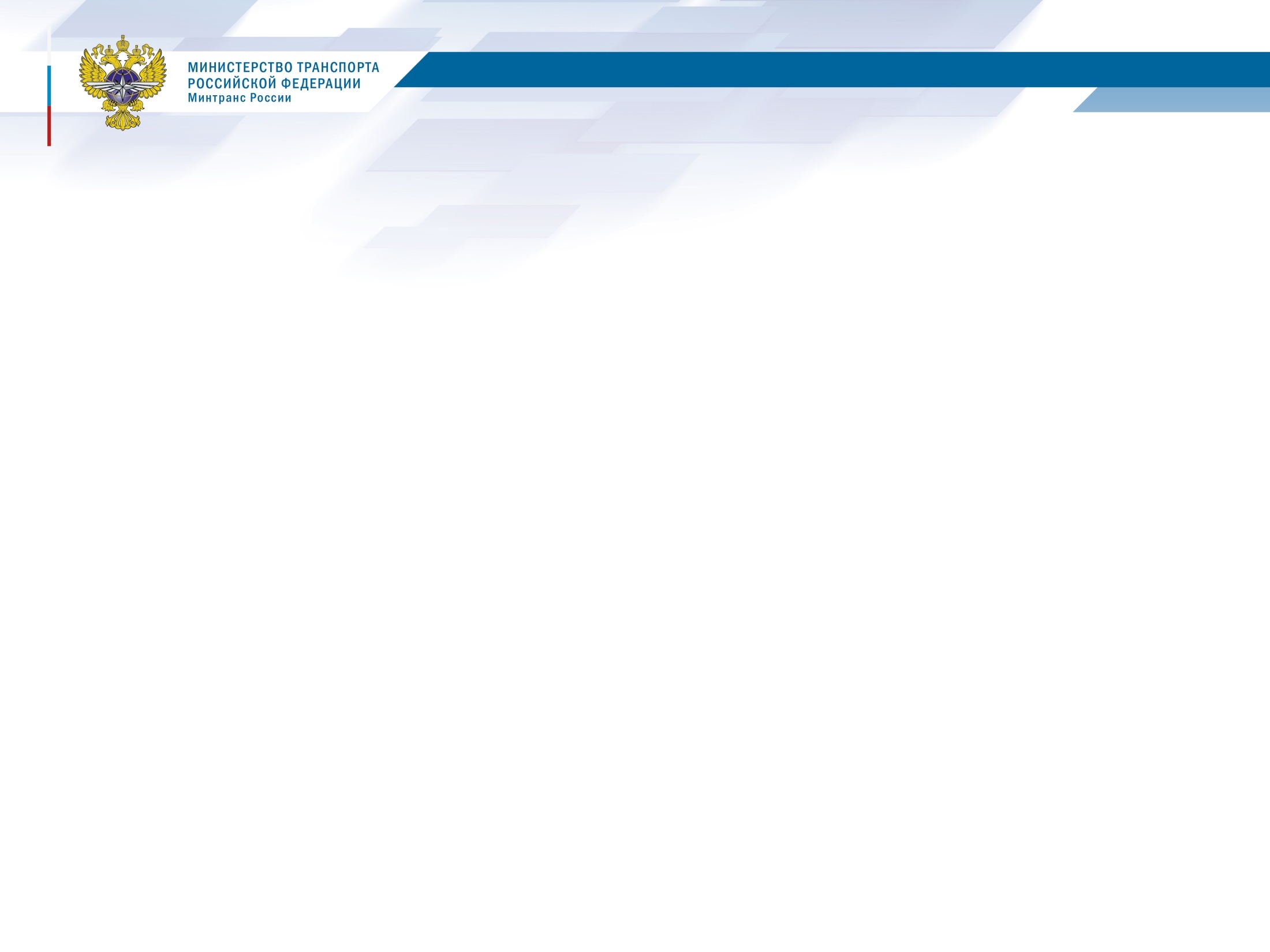 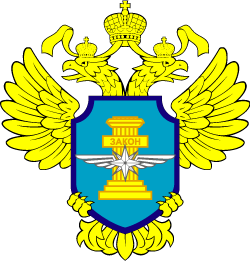 Федеральная служба по надзору в сфере транспорта
4
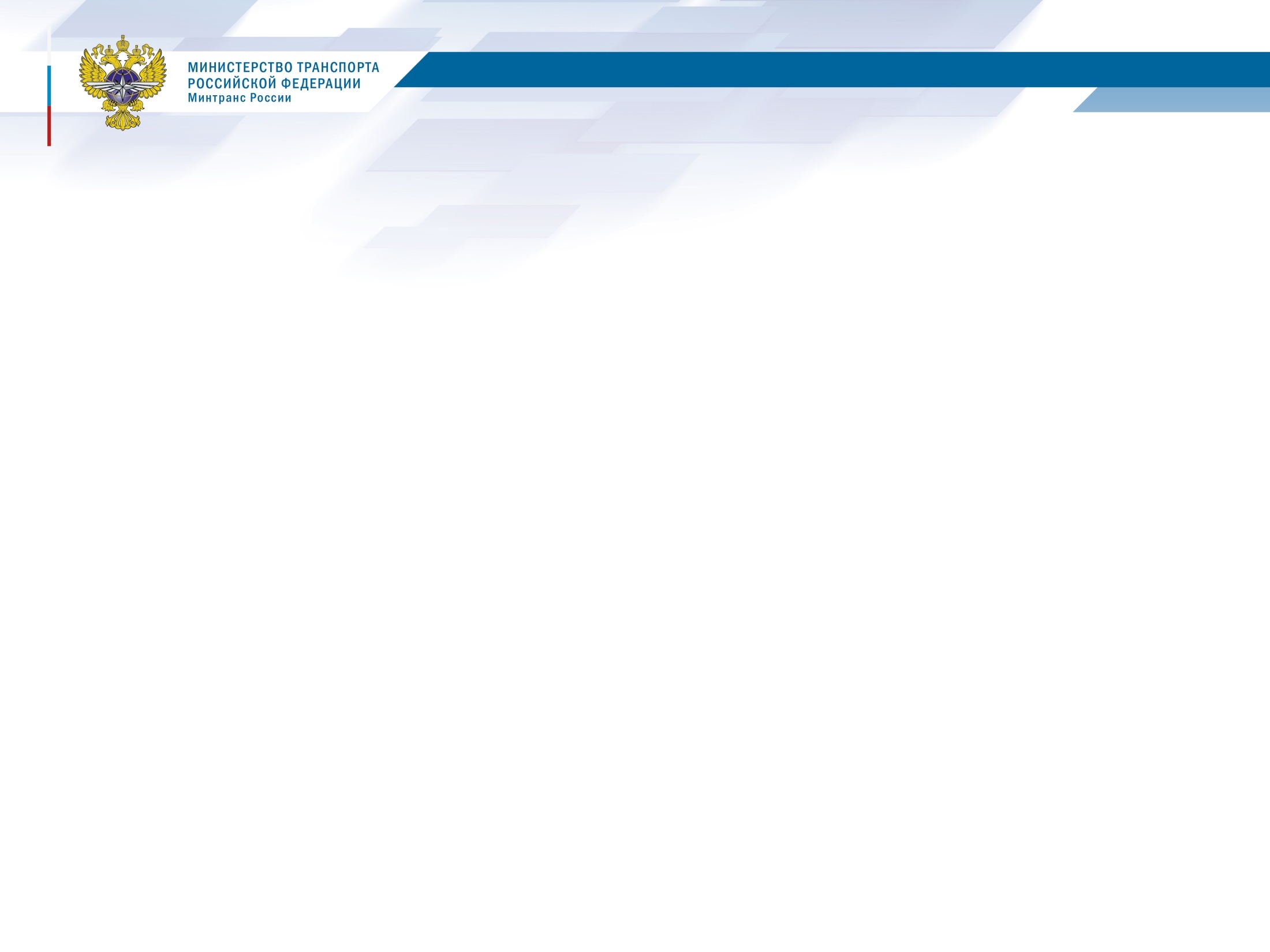 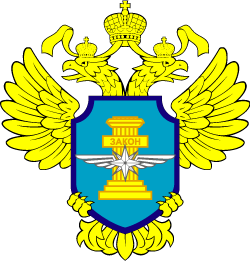 Федеральная служба по надзору в сфере транспорта
5
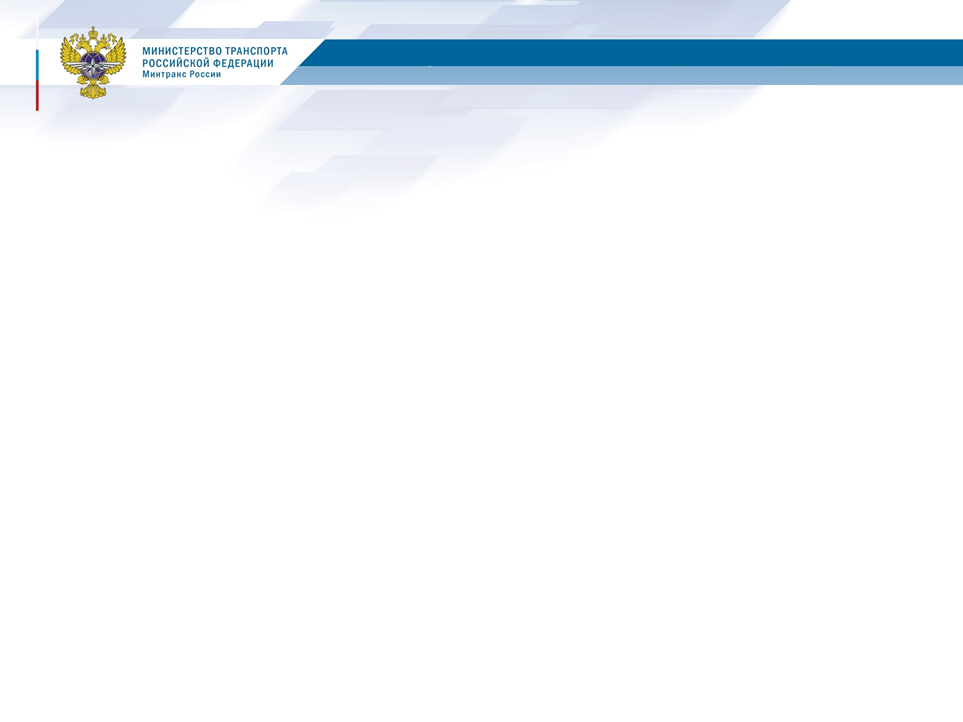 Федеральная служба по надзору в сфере  транспорта
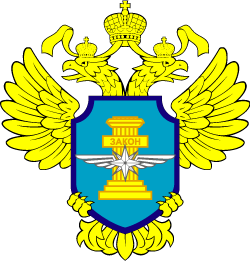 6
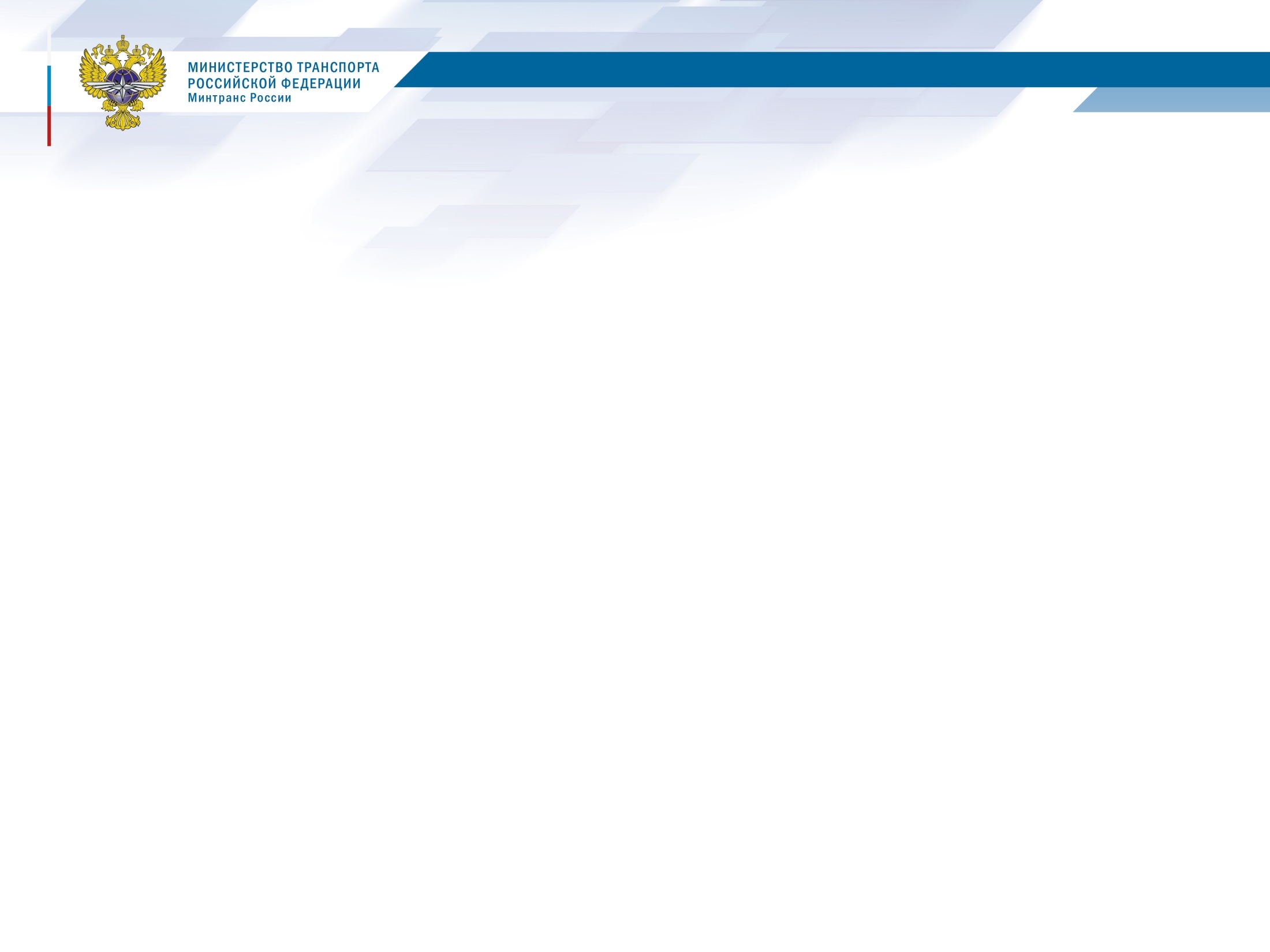 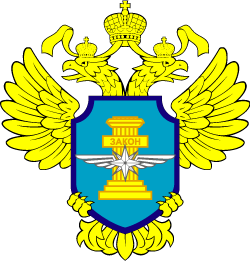 Федеральная служба по надзору в сфере транспорта
Плановые и внеплановые проверки субъектов 
транспортного комплекса
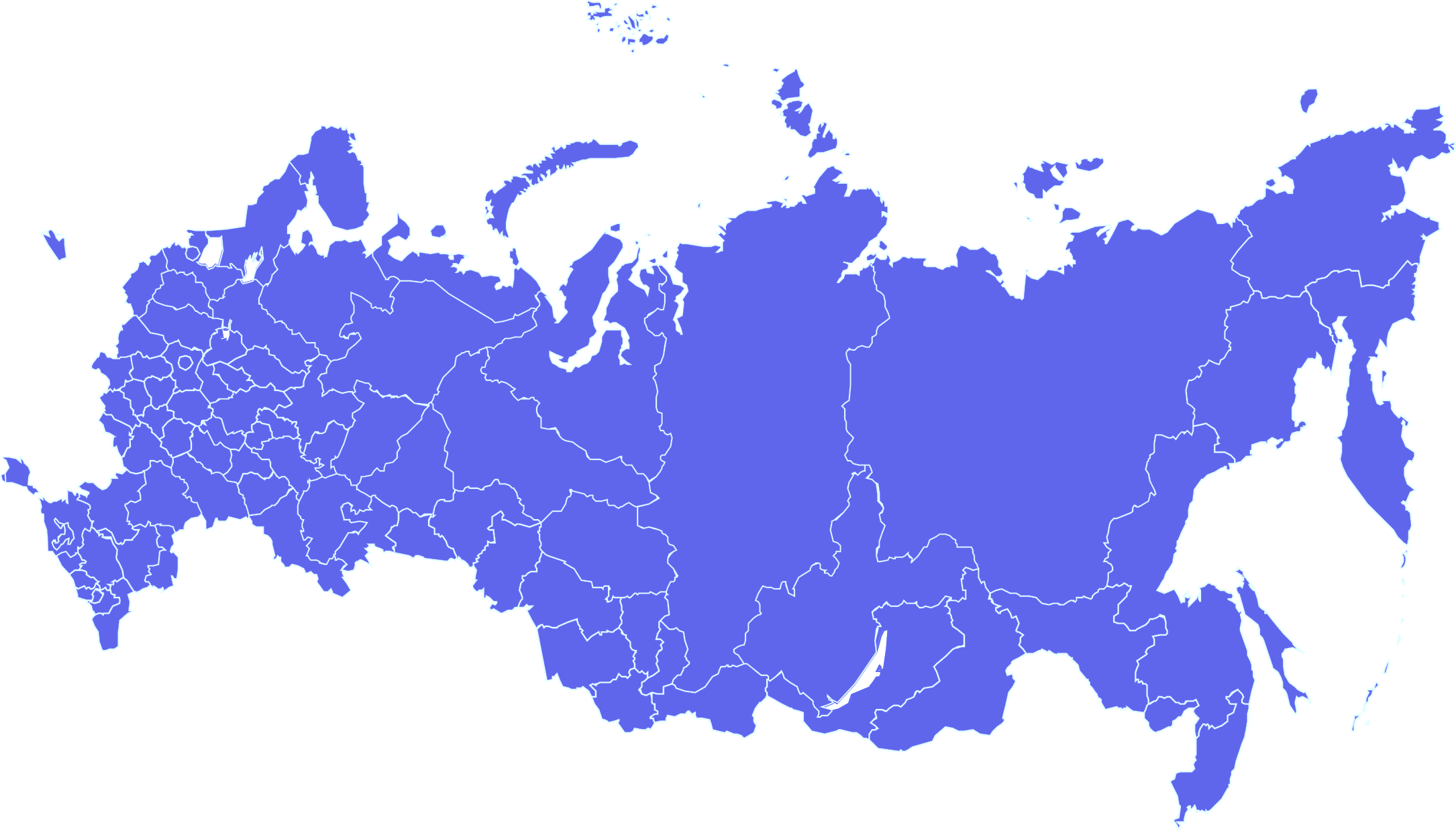 Контрольно-надзорные мероприятия
88
73 внеплановых проверок
12 плановых проверок
Субъекты малого и среднего предпринимательства (ИП, ЮЛ) 
10
Субъекты малого и среднего предпринимательства (ИП, ЮЛ)
50
Бюджетные организации (МАОУ, МКУ, МБУ), в том числе осуществляющие подвоз детей 
11
Бюджетные организации (МАОУ, МКУ, МБУ), в том числе осуществляющие подвоз детей 1
7
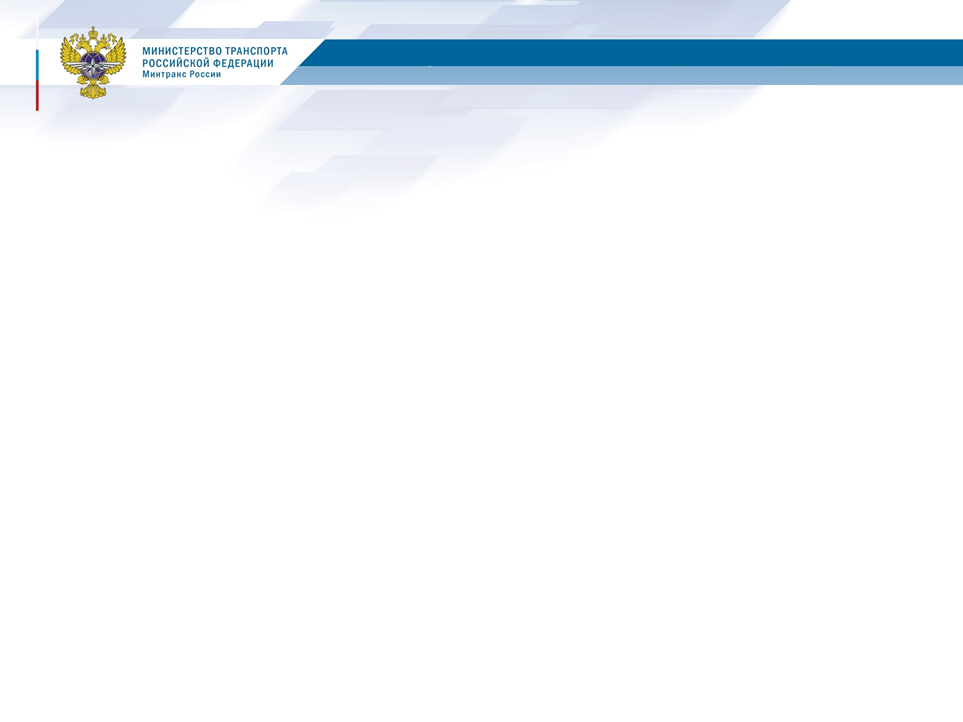 Федеральная служба по надзору в сфере транспорта
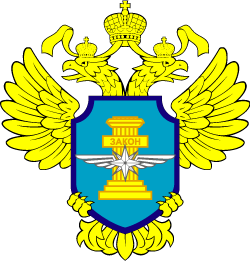 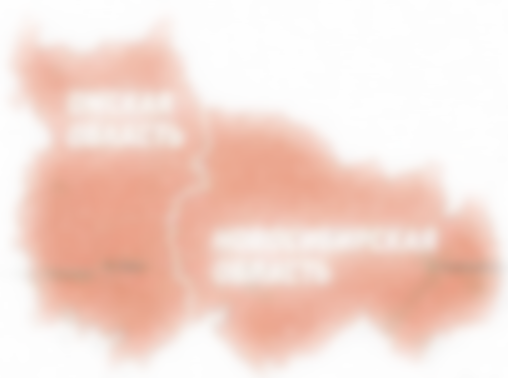 Основные направления 
контрольно-надзорной и 
профилактической деятельности 
Управления
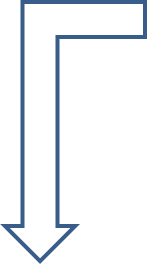 профилактика и предупреждение аварийности при осуществлении деятельности по перевозкам пассажиров и иных лиц автобусами
пресечение нелегальных перевозок пассажиров и иных лиц автобусами
проведение профилактических мероприятий информационного и предупредительного характера
8
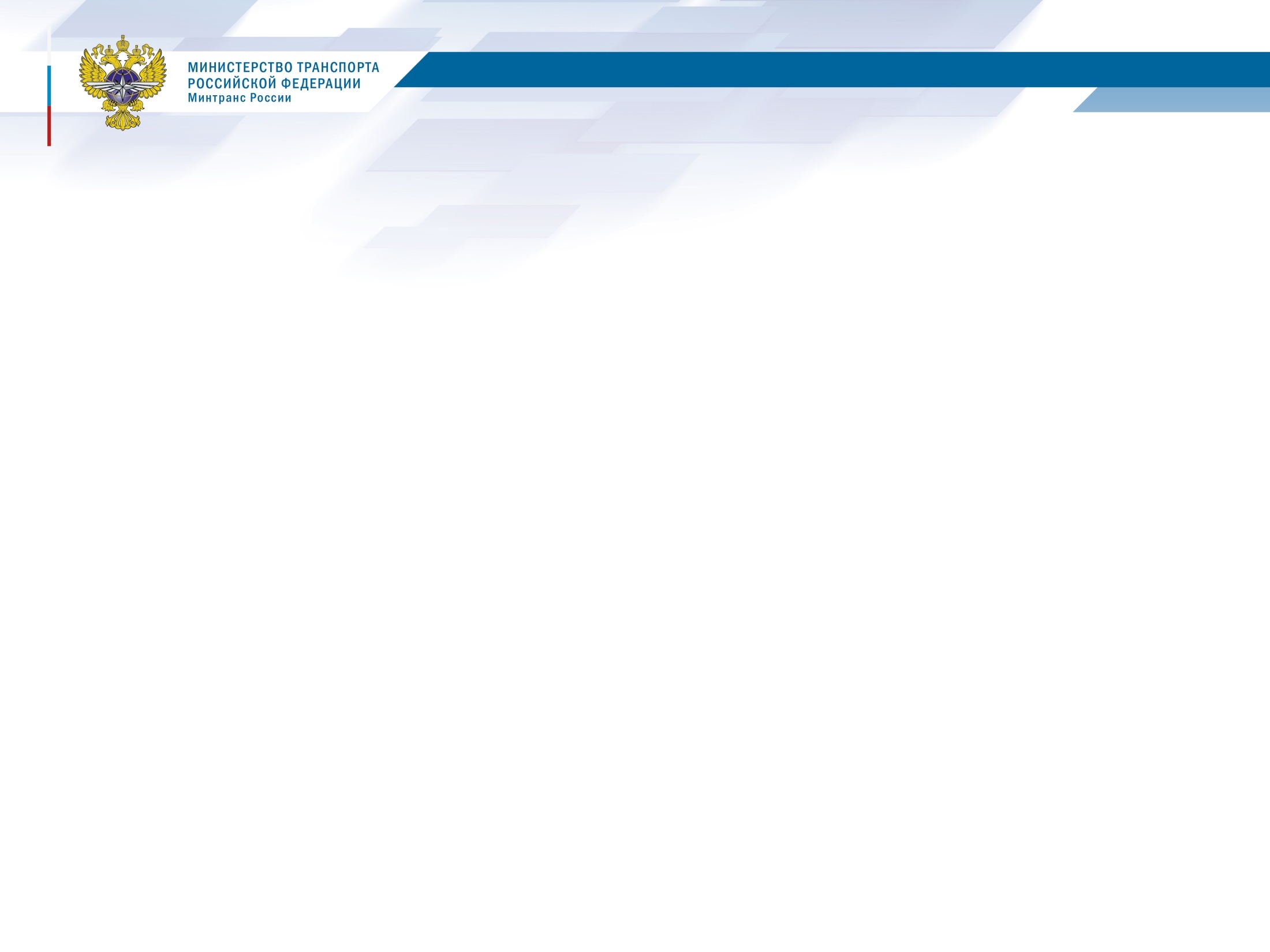 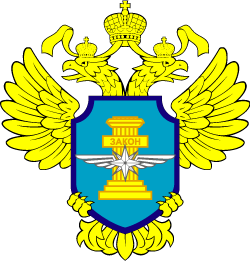 Федеральная служба по надзору в сфере транспорта
В рамках  постоянного рейда Управлением
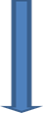 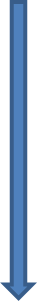 Проверено 
2484  ТС
Выявлено  1594 нарушений
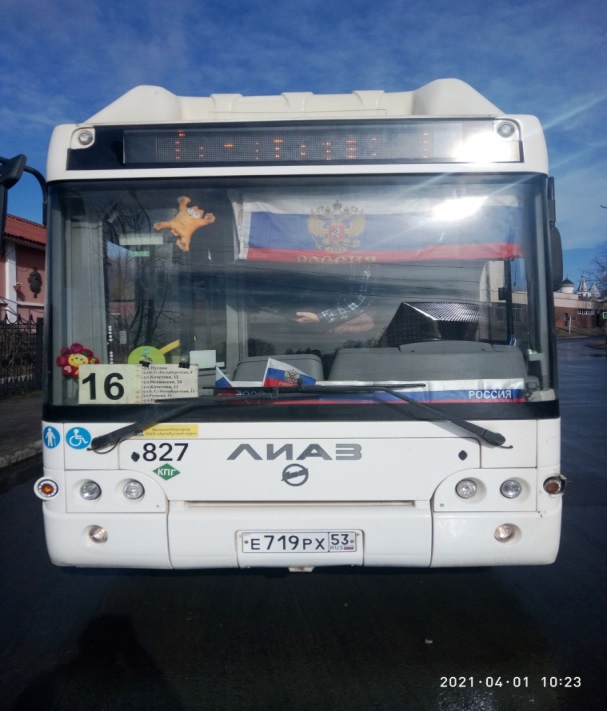 Изъято 
57 транспортных средств
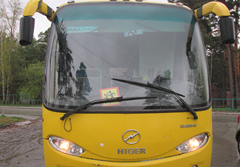 9
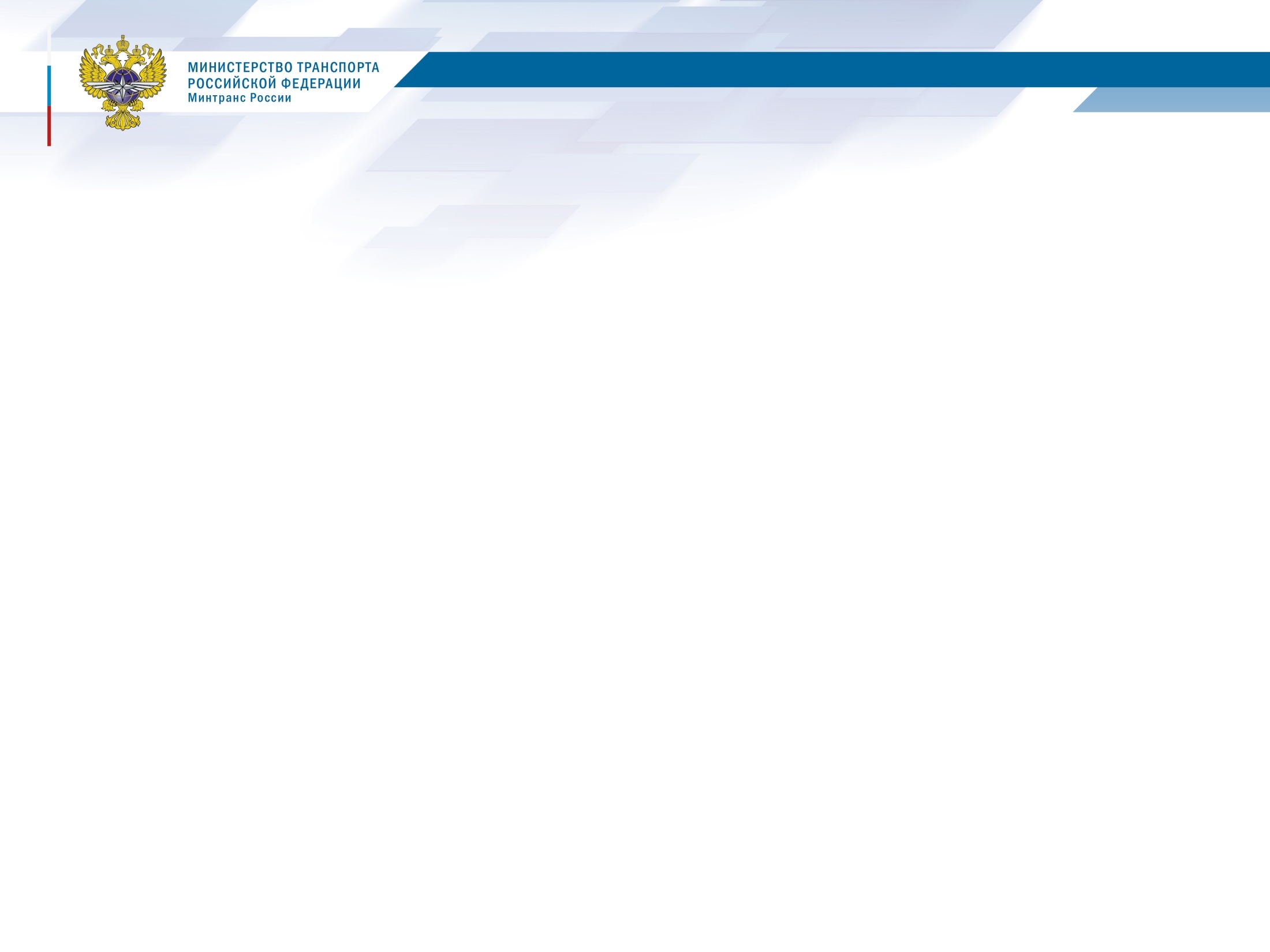 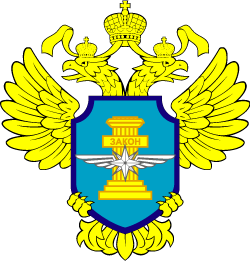 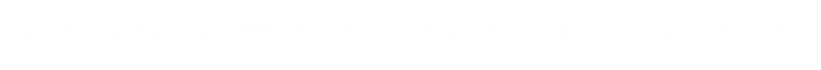 Рейдовые осмотры транспортных средств
Федеральная служба по надзору в сфере транспорта
10
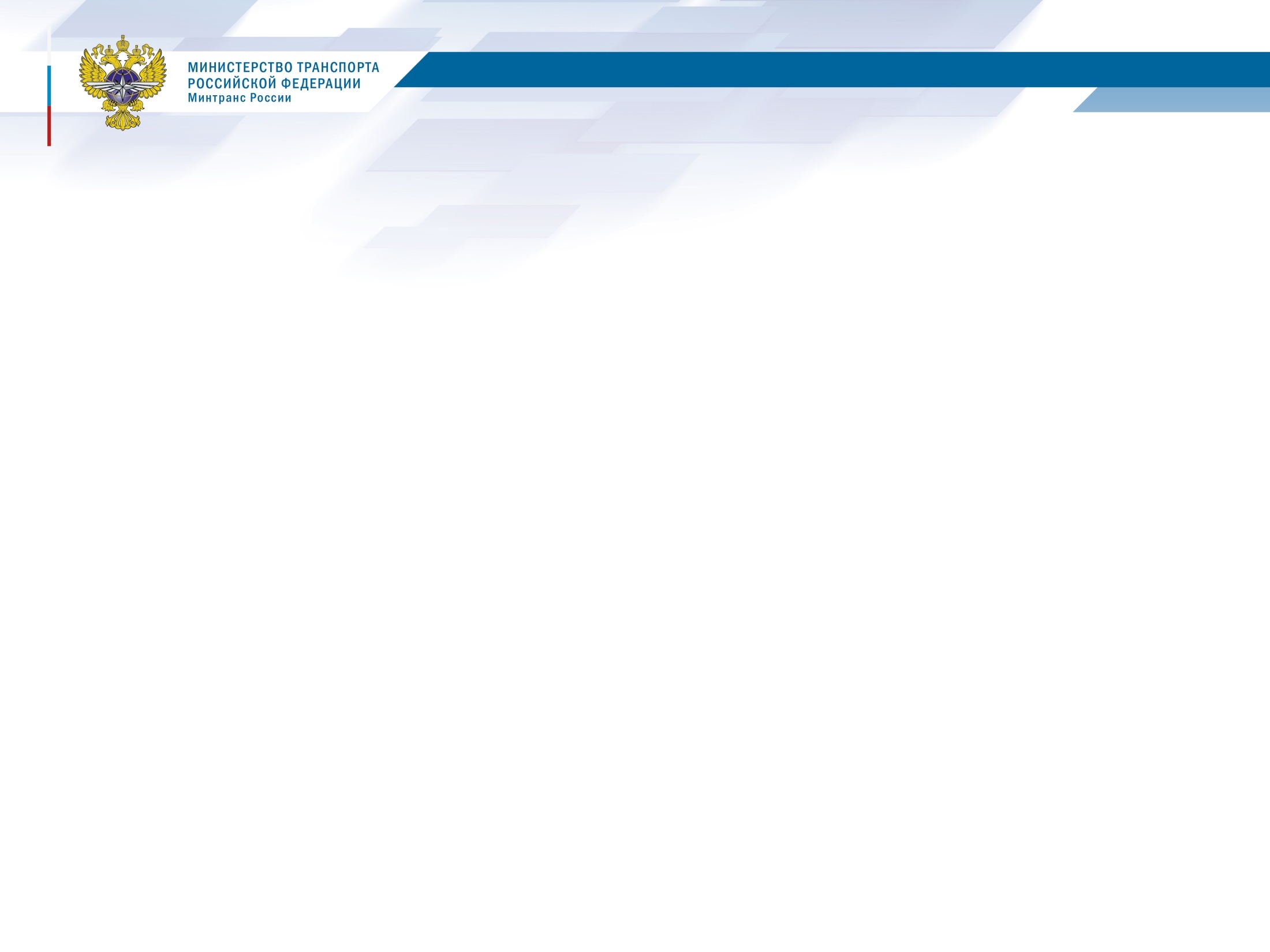 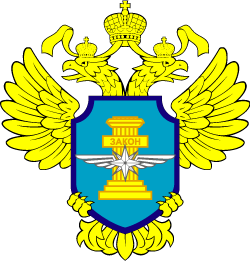 Федеральная служба по надзору в сфере транспорта
ЦЕЛИ И ЗАДАЧИ ПРОВЕДЕНИЯ ПОСТОЯННОГО РЕЙДА
Пресечение нелегальных перевозок 
пассажиров и иных лиц автобусами
перевозки пассажиров 
без лицензии
Перевозка пассажиров 
в отсутствии договора обязательного страхования гражданской ответственности перевозчика
выявление субъектов, на регулярной основе перевозящих пассажиров без карт маршрута, под видом заказных
11
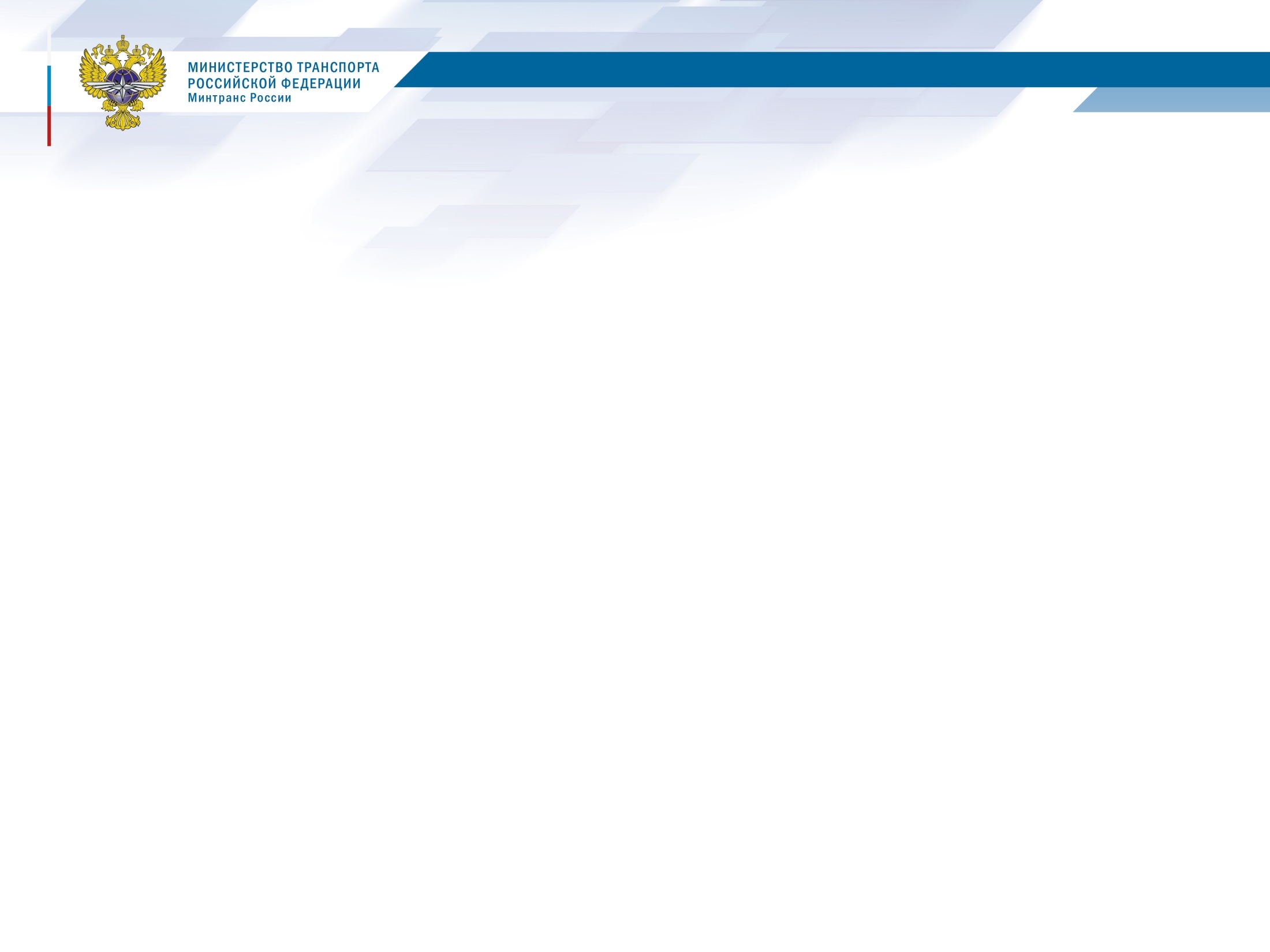 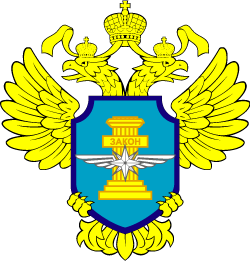 Федеральная служба по надзору в сфере транспорта
Государственный контроль (надзор) за осуществлением 
международных автомобильных перевозок и весогабаритный контроль
12
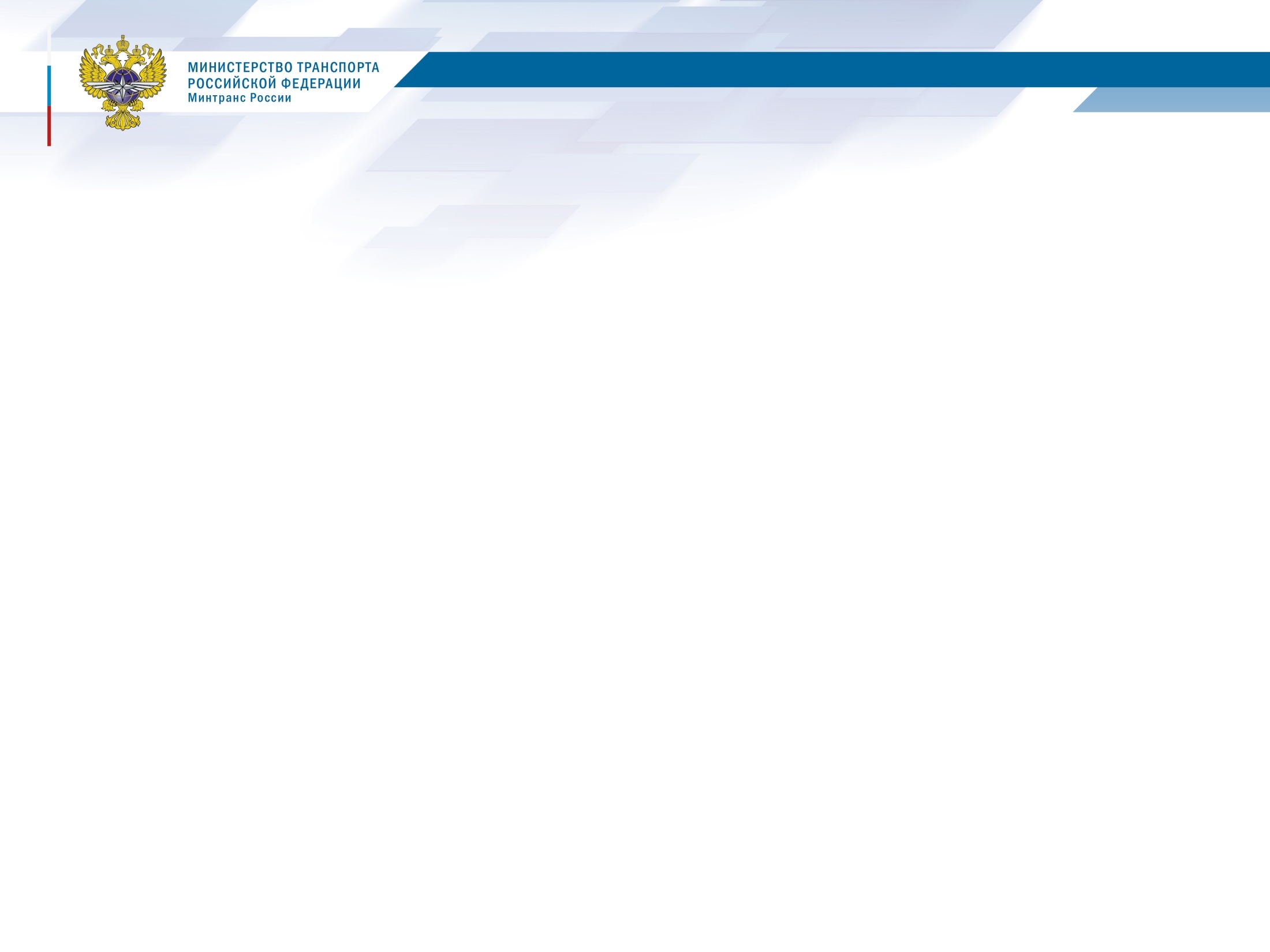 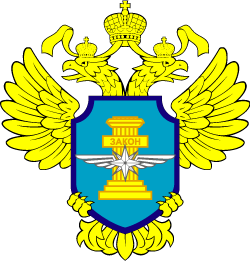 Федеральная служба по надзору в сфере транспорта
Контроль весогабаритных параметров транспортных средств
13
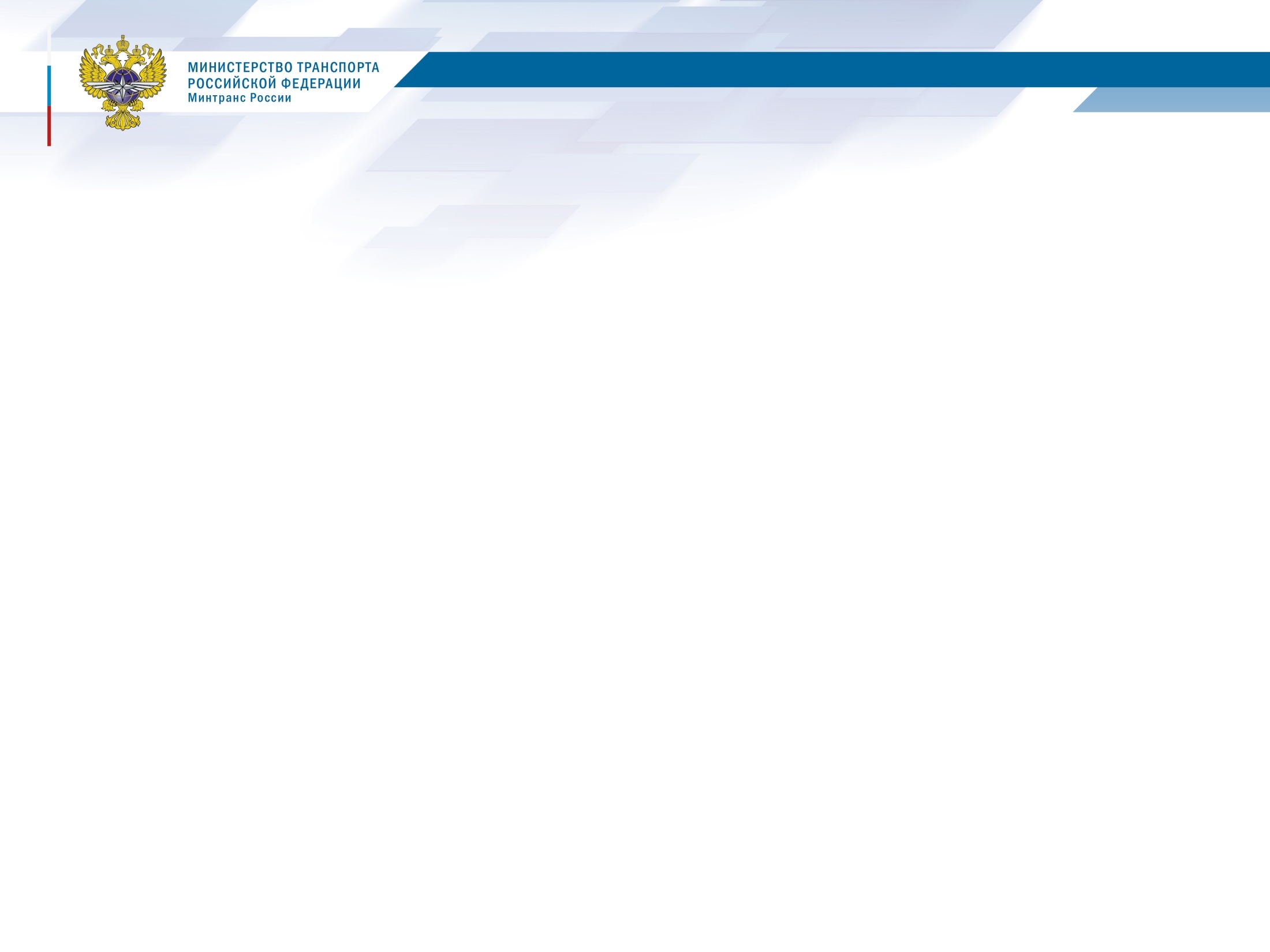 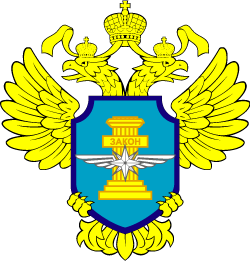 Федеральная служба по надзору в сфере транспорта
Государственный надзор за обеспечением сохранности автомобильных дорог федерального значения
14
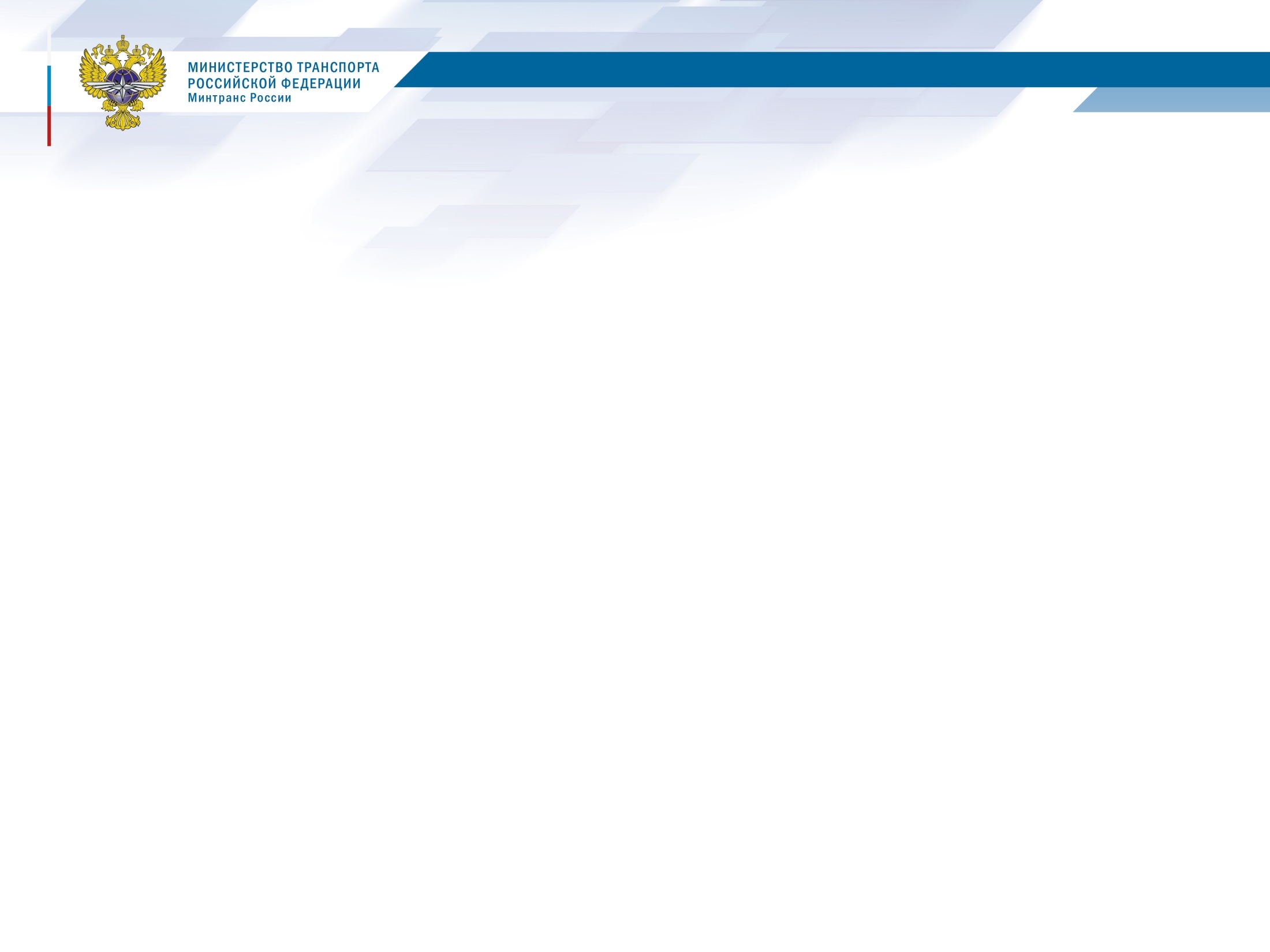 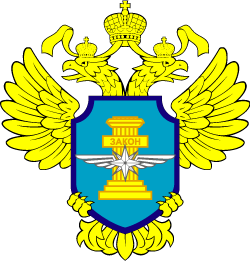 Федеральная служба по надзору в сфере транспорта
Лицензионно-разрешительная деятельность
15
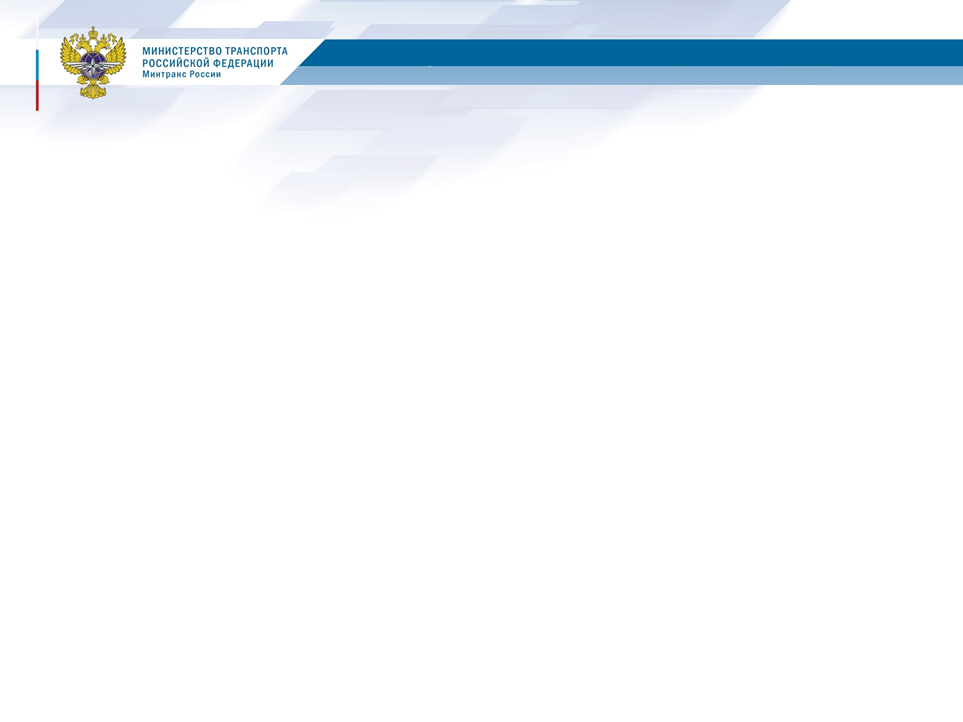 Федеральная служба по надзору в сфере транспорта
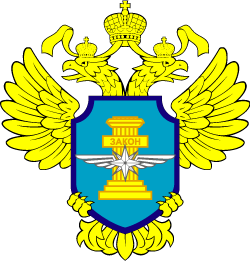 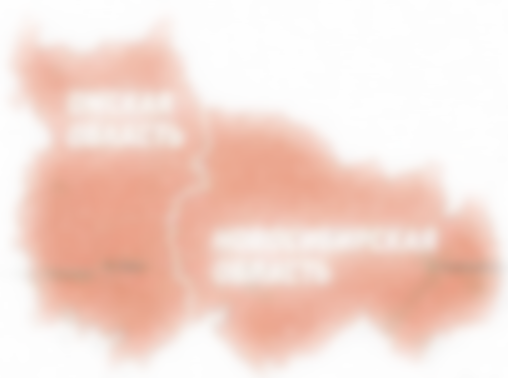 Профилактика и предупреждение аварийности при осуществлении 
деятельности по перевозкам 
пассажиров и иных лиц автобусами
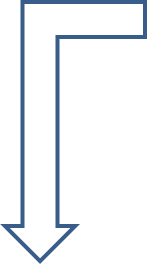 анализ аварийности и мониторинг ситуации в сфере автомобильного транспорта в Территориальных подразделениях Управления  Новгородской , Вологодской, Псковской областях
плановые и внеплановые проверки субъектов транспортного комплекса и плановые рейдовые осмотры транспортных средств на линии
16
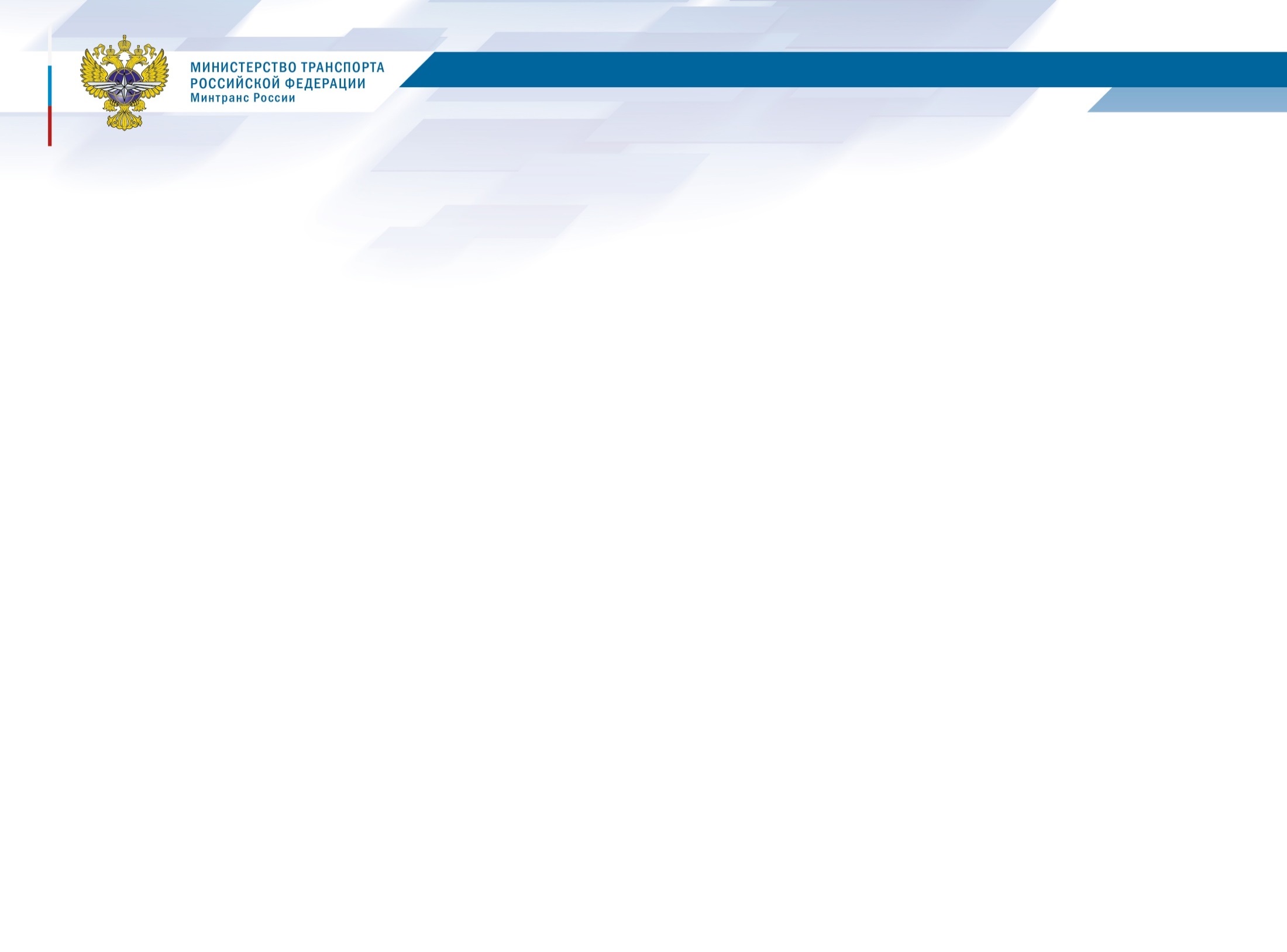 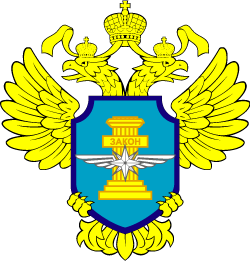 Федеральная служба по надзору в сфере транспорта
Аварийность на лицензируемом транспорте
По вине лицензиатов за 9 месяцев 2022 года  на подконтрольных Управлению  территориях зарегистрировано - 23 ДТП, в которых  - 1 человек погиб и пострадал - 31 человек.

	В сравнении с АППГ - 2021 года   показателей аварийности составляет:
    - по количеству ДТП –  11 рост (+ 12);
    - по количеству пострадавших – 33 снижение (- 2);
    - по количеству погибших  – 0  рост (+1).
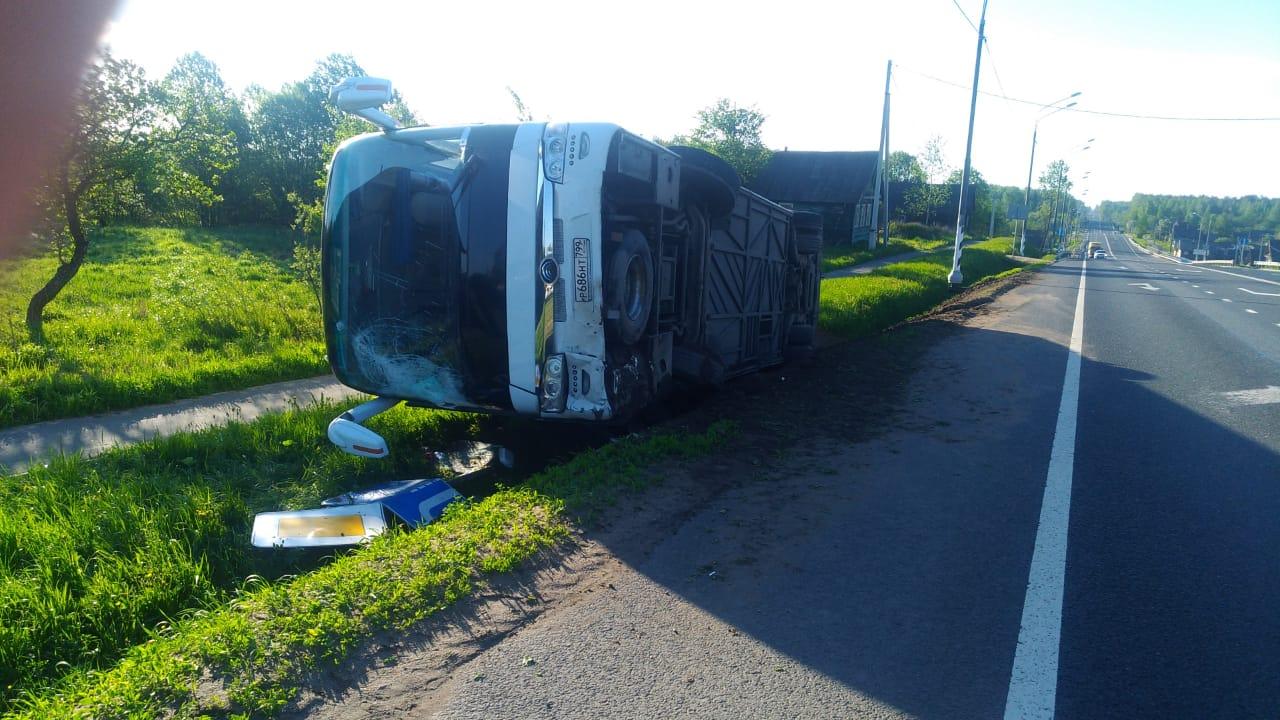 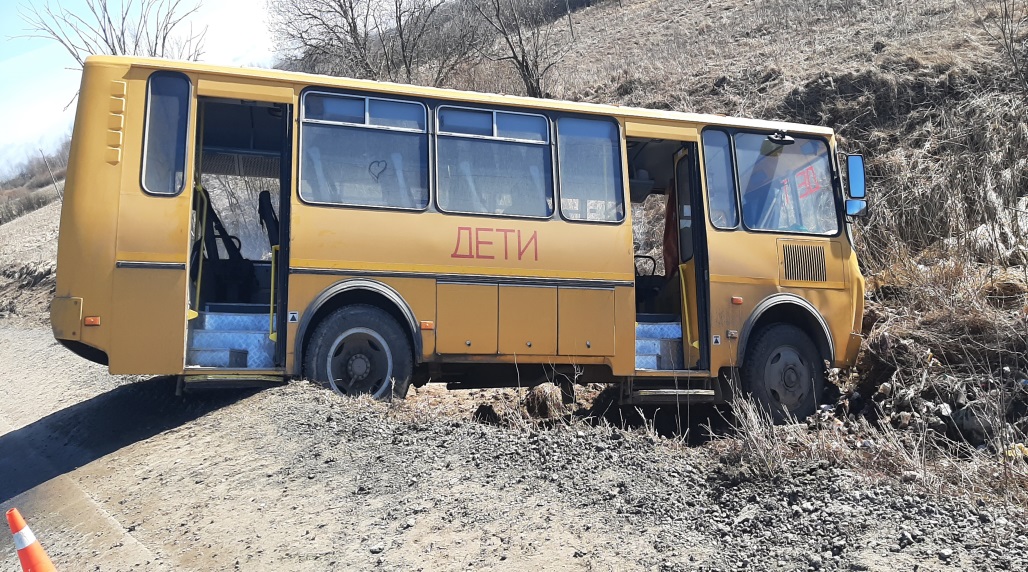 17
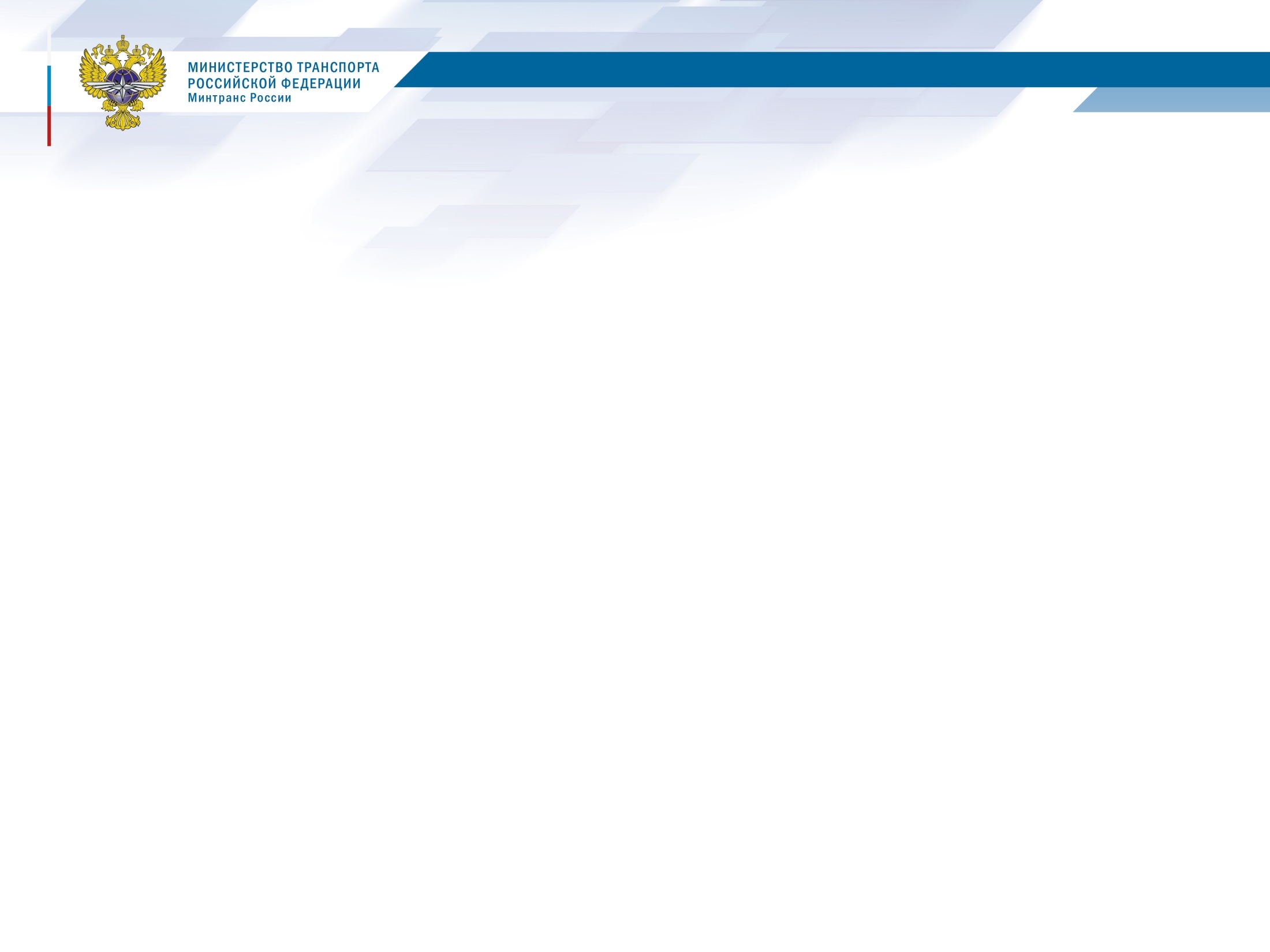 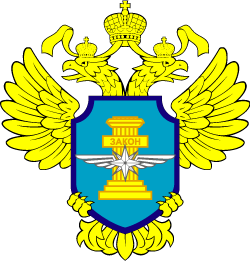 Федеральная служба по надзору в сфере транспорта
Основные нарушения, выявляемые при проведении 
постоянного рейда
- высадка и посадка пассажиров в неустановленных местах; 
      - нарушения в оформлении путевых листов;
      - нарушения правил эксплуатации, либо отсутствие тахографов;
      - выпуск на линию транспортных средств с неисправностями, при которых эксплуатация ТС запрещена; 
      - отсутствие лицензии на перевозку пассажиров и иных лиц автобусами;
      - отсутствие в пассажирских транспортных средствах информации для инвалидов;
      - нарушение требований к проведению предрейсовых (предсменных) медосмотров водителей;
      - отсутствие в салоне информации об обязательном страховании гражданской ответственности перевозчика ;
      - отсутствие карт маршрута у водителей автобусов либо предъявление в качестве их ксерокопии.
18
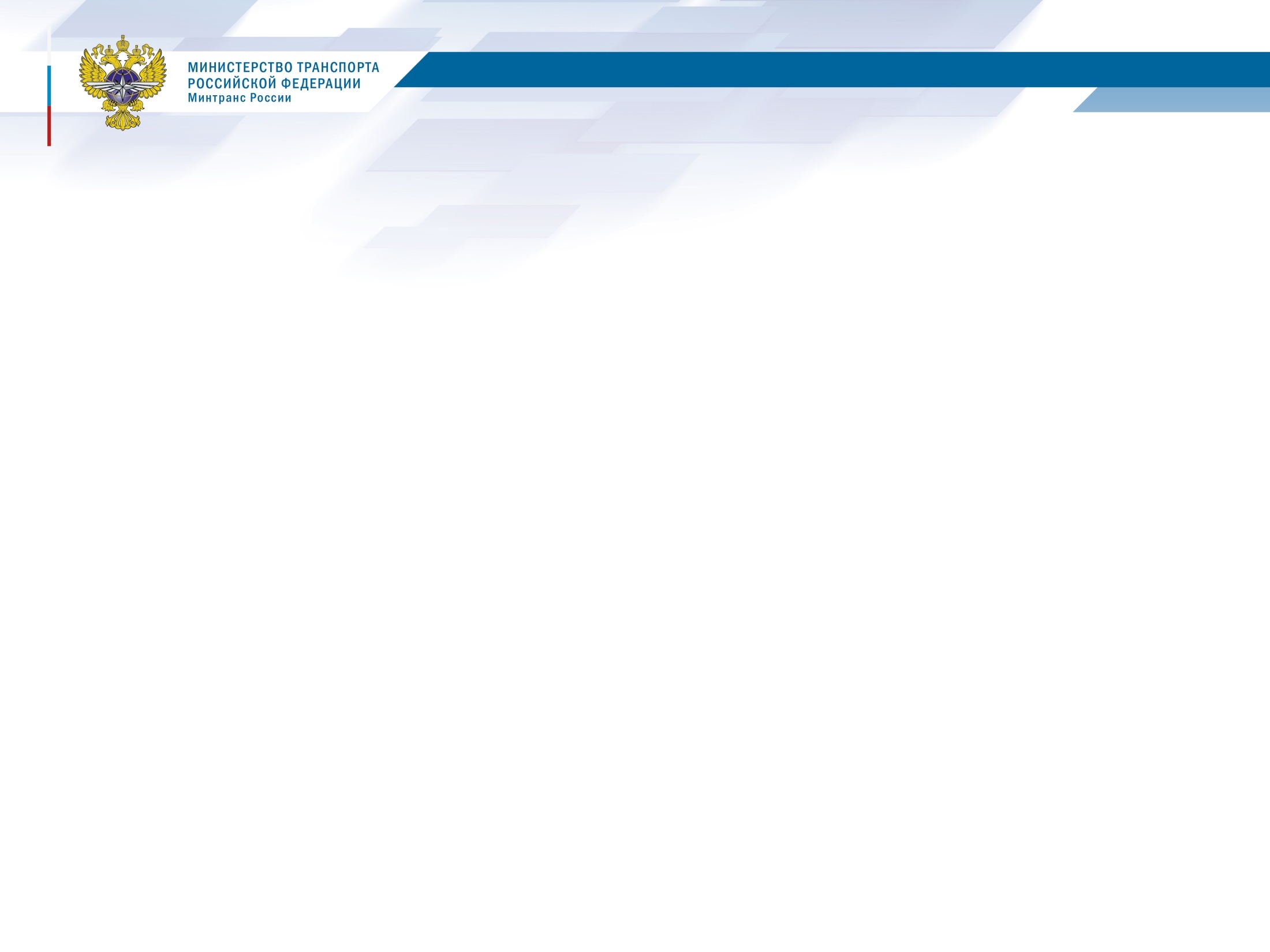 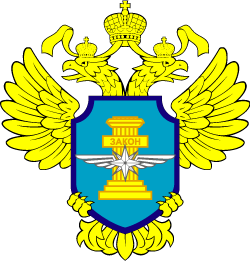 Федеральная служба по надзору в сфере транспорта
Основные нарушения, выявляемые 
при проведении проверок
- нарушения правил использования, обслуживания и контроля работы тахографов;
      - нарушения в оформлении путевых листов;
      - привлечение к работе в качестве ответственного за БДД не аттестованного должностного лица;
      - нарушения в организации и проведении технического обслуживания автобусов;
      - нарушения в проведении обязательного предрейсового контроля технического состояния транспортных средств;
      - нарушения в организации и проведении предрейсового (предсменного) и послерейсового (послесменного) медосмотра водителей.
19
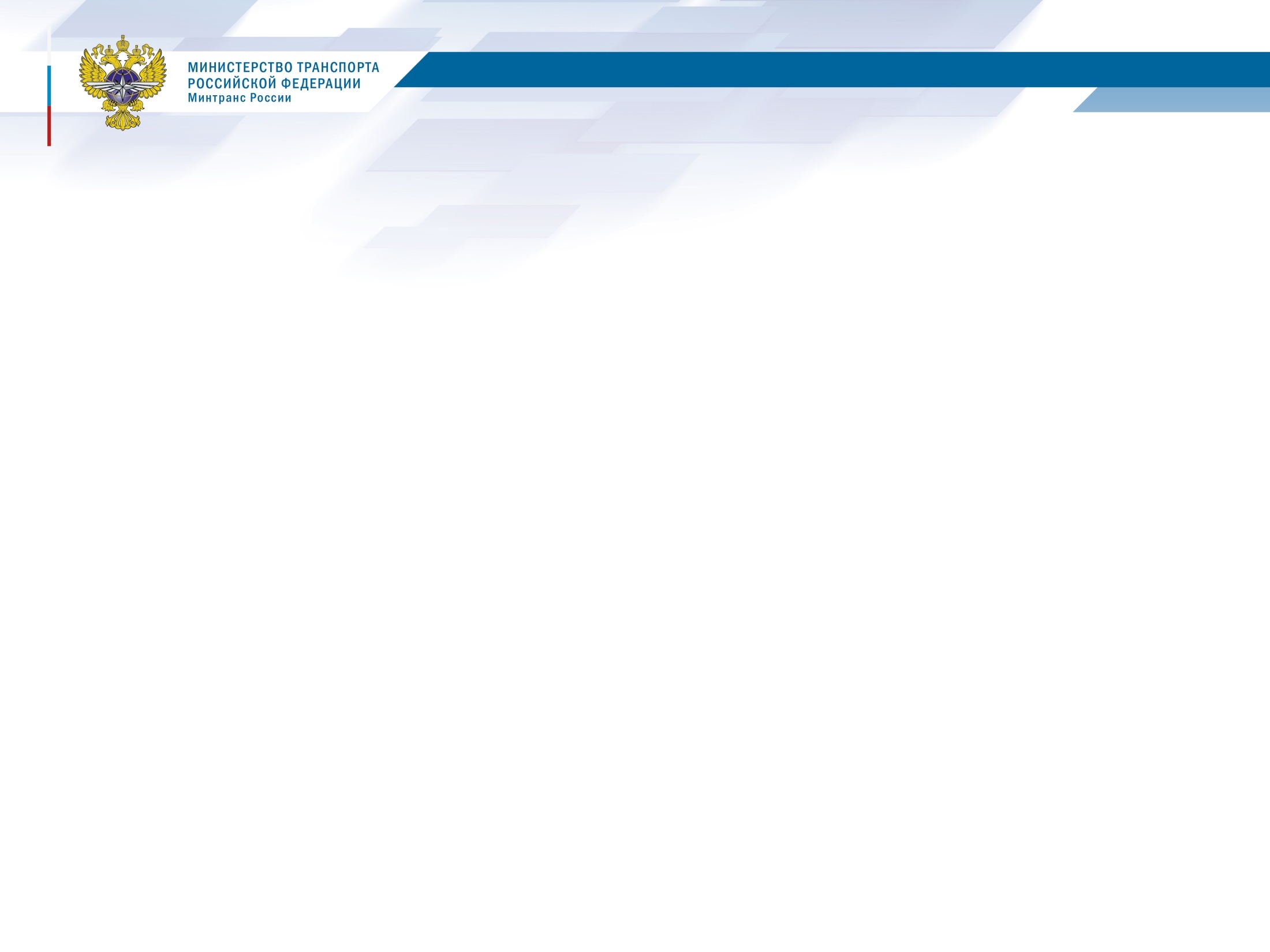 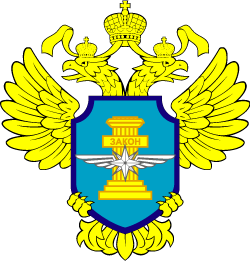 Федеральная служба по надзору в сфере транспорта
Принятые меры по результатам 
контрольных (надзорных) мероприятий
20
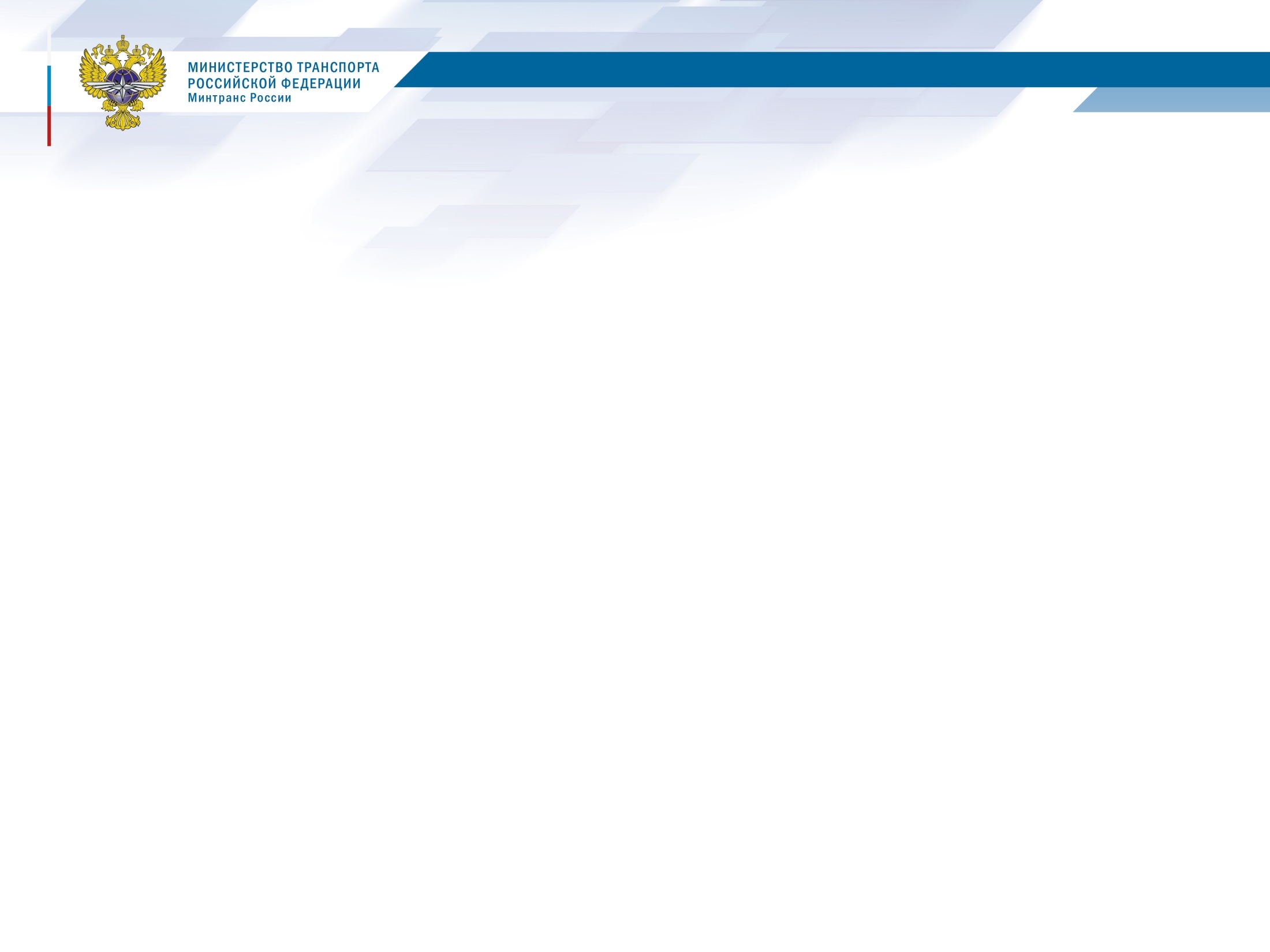 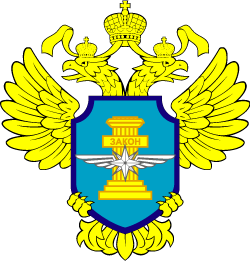 Федеральная служба по надзору в сфере транспорта
Проведенная Северо-Восточным межрегиональным Управлением государственного автодорожного надзора работа по профилактике нарушения обязательных требований
21
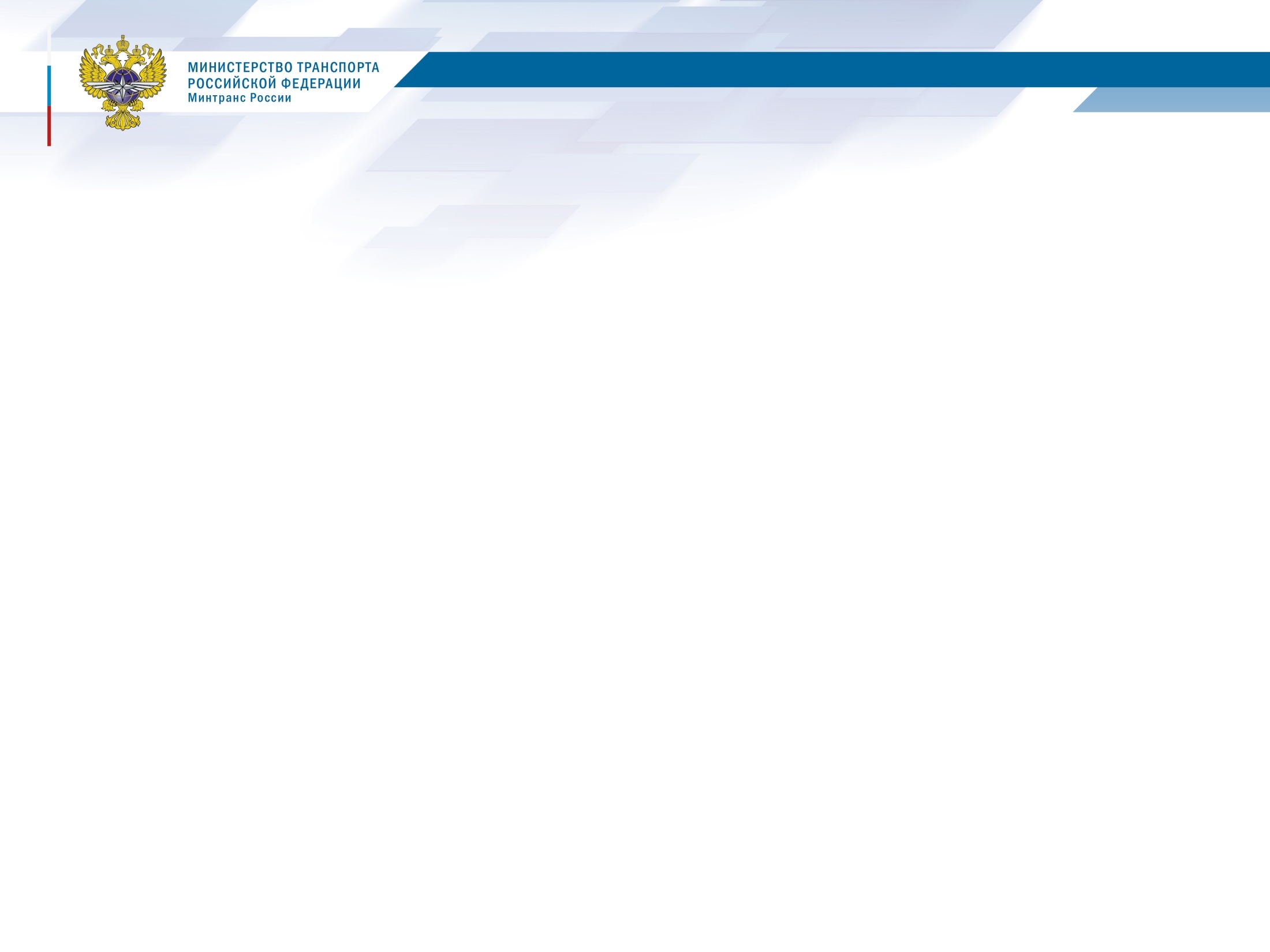 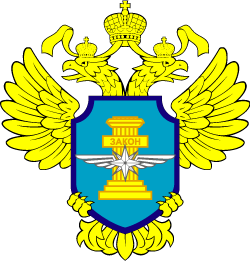 Федеральная служба по надзору в сфере транспорта
Разъяснение новых требований нормативных правовых актов.
22